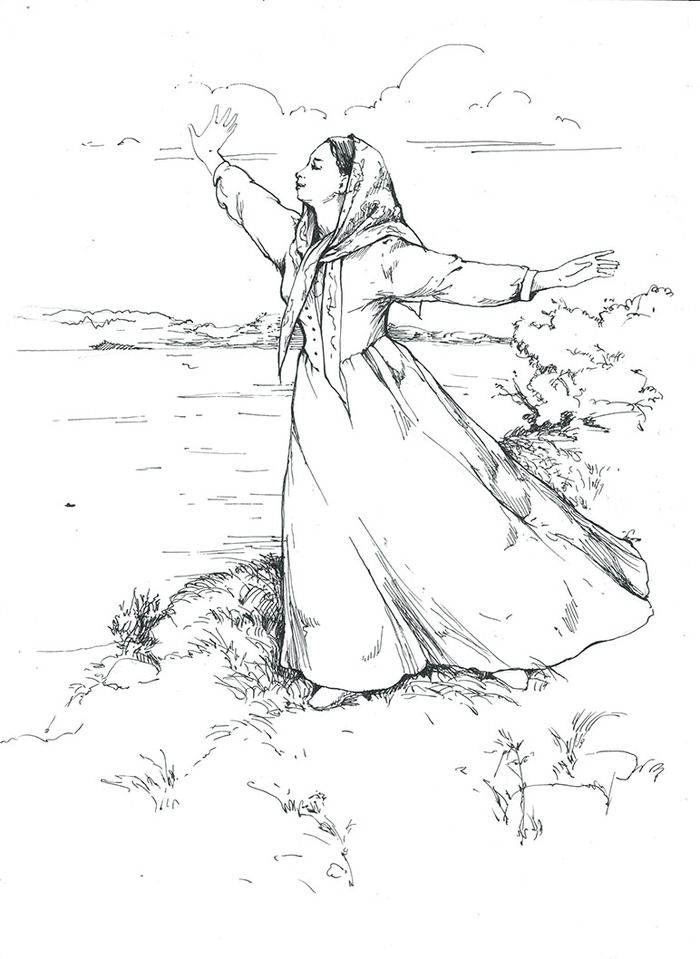 А.Н. Островский«Гроза»
Смысл названия пьесы

Особенность конфликта

Система образов

Протест Катерины
Символический смысл названия
Гроза сообщает пьесе не только эмоциональное напряжение, но и ярко выраженный трагический колорит.
Название пьесы. Природное явление
Название пьесы. Социальное явление
Самоубийство Катерины – потрясение для жителей города. Это вызов кабановским понятиям о нравственности.
Автор ставит вопрос перед читателем: можно ли сохранить нравственность, честность в условиях города Калинова?
Социальный конфликт
Противостояние
люди, зависящие от них, вынужденные сносить их самодурство и деспотизм, «терпеть, покуда терпится».
властители «тёмного царства»
Система образов. Город Калинов
Внимание, вопрос!
В противостоянии каких героев ярче всего выражается основной драматургический конфликт:
а) Кабаниха — Дикой
б) Катерина — Кабаниха
в) Катерина — Тихон
г) Кулигин — Дикой